Intersection problem
A quiz
Given three points a=(3,7), b=(-1,5), c= (2,12), compute
the area of the triangle abc.
Solution
Intersection and plane sweep
Given a set S of n (open) line segments s(1), s(2),…, s(n),  detect whether there is any intersection, where s(i) = (p(i), q(i))
Given a set S of n axis-aligned rectangles R(1),R(2),..,R(n), detect whether there is any intersection

Mathematical model to detect short-circuit of an electric circuit.
 A tool in CAD system for LSI design  (very popular in 1980 th)
How to detect intersection of two segments?
Area of triangle 
      Area (a,b,c) = |det (b-a, c-a)|/2
Given three points a, b, and c
 Left (a ; b,c ) = 1 if a is on the left of the line bc 
                            = -1 if a is on the right of the line bc 
                            = 0 if a is on the line bc 
Claim:  Left(a; b,c) = 0 if Area (a,b,c) = 0
             Otherwise,  Left(a; b,c) = det(b-a, c-a) / 2Area(a,b,c) = sign (det(b-a))
Given two open segments s = (a,b) and s’= (c,d) not on a same line, they intersect only if Left(a; c, d) Left(b; c,d) = -1   and Left(c; a,b) Left(d; a,b) = -1 
This procedure IntDetect(s, s’) runs in constant time.
Naïve method to detect intersection of segments
For each pair s,s’ of segments,  run IntDetect(s,s’)
 O(n2) time 
If n = 1000000 (usual in LSI CAD design),  if we can reduce it to 
O(n log n), we can speed up the response time by a factor of 10000 or more. ( that is, 1 sec to 0.1 msec)
 Bentley-Ottman sweep algorithm can attain it.
Plane sweeping
Given n geometric objects (say, n line segments) 
Move a vertical sweep line, and describe the intersection of objects and the sweep line
 If n line segments, intersection is at most n points
 Trace the change of the intersection
 If n line segments, we consider the change of sorting order of intersections

Shamos-Hoey algorithm  (1976) detect san intersection in O( n log n) time
Bentley-Ottmann  algorithm r1979) reports all intersections in O((n+K) log n) time, where K is the number of intersections.
Idea :  When two line segments s and s’ become adjacent on the sweep line, we call  IntDetect (s, s’)
Maintain the list of crossings of segments at sweep line, and call   IntDetect (s, pre(s)) and IntDetec(s, succ(s)) for the updated s.
Succ(s)
s
Pred(s)
Maintain the crossing order at sweep line
Exchange(b,c)
Delete(a)
a
Insert(b)
Use balanced binary search tree to maintain the crossing order
Use priority queue to maintain the future locations of change of sweep line
c
Bentley-Ottmann’s plane sweep algorithm
John Bentley:   Computer scientist (CMU and ATT Bell Laboratory)
 Superstar “programmer” created several algorithmic methods
Interval tree, kd- tree, etc
“Programming Pearls” is his book containing many nice tips for you 

Bentley-Ottmann’s algorithm works for intersection 
of  any objects (rectangles, triangles, polygons, etc)
Time complexity is  Ｏ( n log n    + K log n), where K is  the number 
 of  intersections.
Optimal if  K  < n , but this is not the end of story.
 If   K  is very large , it might be slower thant the naïve algorithm
  O(  n log n   + K)  should be the best possible, and how to attain it?
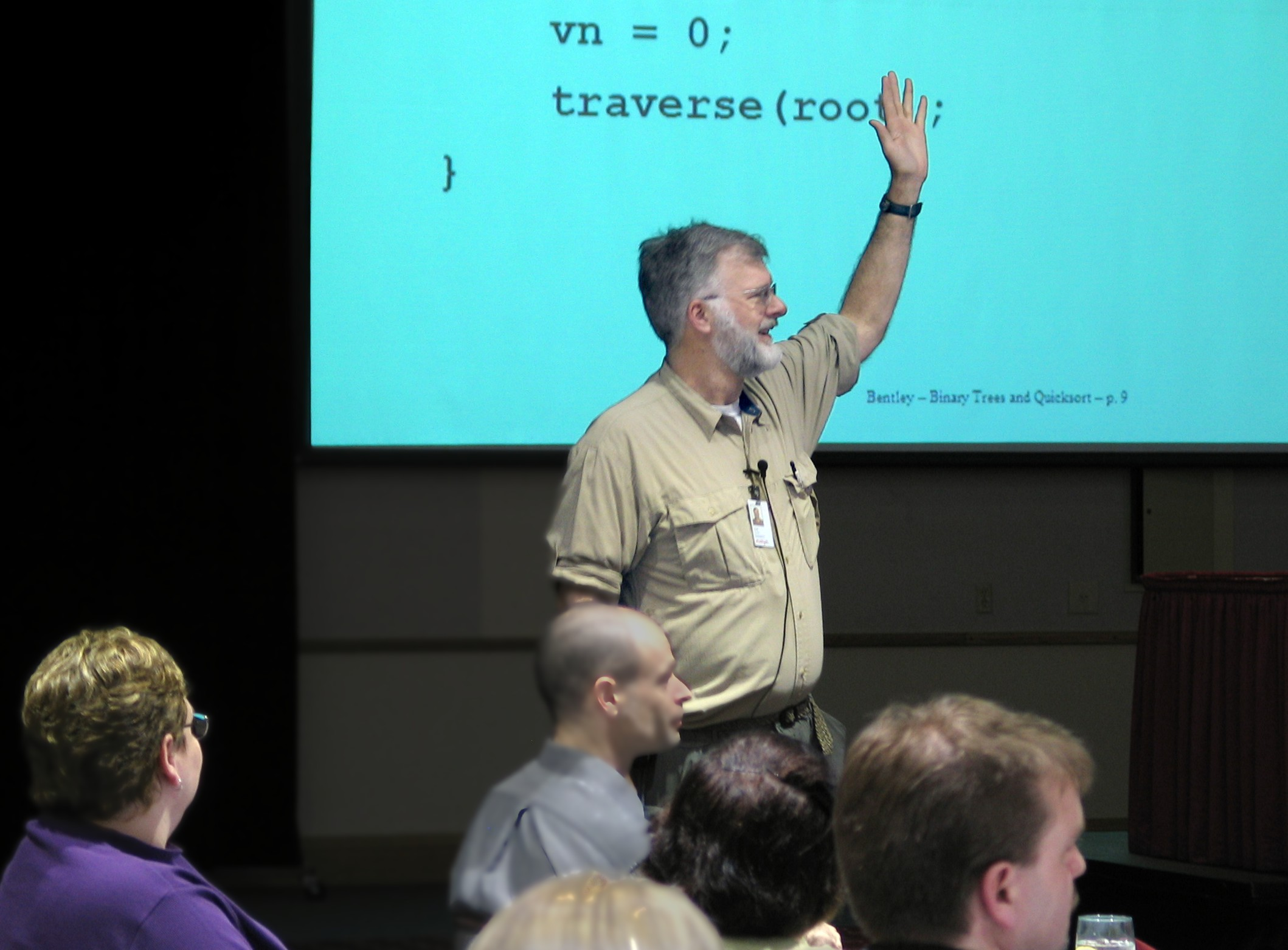 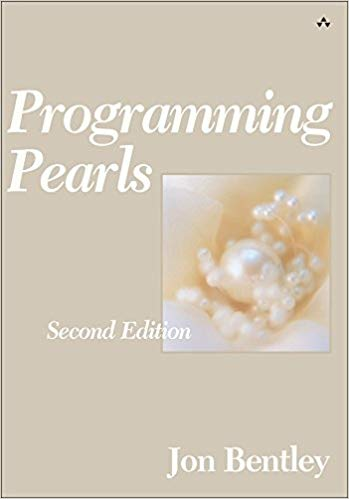 O( n log n  + K) time algorithms
Chazelle-Edelsbrunner’s algorithm (1988) attains O( n log n + K) 
 Two  “superstars” in  computational geometry  
Bernard Chazelle
Herbert Edelsbrunner
Use trapezoidal decomposition  
  Extremely  difficult algorithm , and no one seriously implemented 
  Mulmuley’s  randomized  algorithm  (1988) to attain O( n log n + K) 
  Easier to implement, but need randomization
  Balaban’s algorithm (1995)
 Easier than Chazelle-Edelsbrunner
Is  O( n log n ) time fast enough ?
For  detecting the intersection,  O( n log n) is  often too slow
   Say robots moves, and  judge that they do not collide  (at a given time t)  obstacles  (and other robots).
   If the robots are  2-dimensional  objects  defined by  polygon,   intersection detection of  line segments defining the boundary  of the polygon works   (in O( n log n) time).  
 But,  of course faster is better
  If  we consider  3D  (imagine  many drones  flying  in a forest),   the problem is more complicated.
 One solution:    Approximate  objects by convex  objects  (with  some  structure)
 Intersection of convex polygons  (or polytopes)  can be done much faster.
Intersection of two convex polygons
P,   Q   convex  polygons   
 The list of edges in counter-clockwise order is given for each polygon
 Then, the intersection can be  detected in O( log n) time, where  n is the number of edges.
 Extend P  at  top and bottom vertices  to the right  (resp. left) 
 with horizontal lines to have open polygons P(R) and P(L).
Similarly,  Q(R) and Q(L)
 Lemma   (prove it !) 
  P  intersects Q  if  and only  P(R) intersects Q(L) and  
  P(L)  intersects Q(R)
 Then, a clever binary-search algorithm works
Hope that  everyone  knows   binary searching
Eliminating  half  (or constant portion)  of data  in O(1) step.
Intersection of  polytopes in 3D
Given two polytopes  P and Q 
 We can preprocess them in O( n log n) time to make a data structure for efficient intersection
 This data structure can be used  if the polytopes are  moved  (translation, rotation, scaling)
A  sophisticated O( log n) time algorithm was given by Dobkin  and  Kirkpatrick  in  1983.
Not too much difficult to read the paper,  but  it is  difficult to explain to you  by  a lecture.